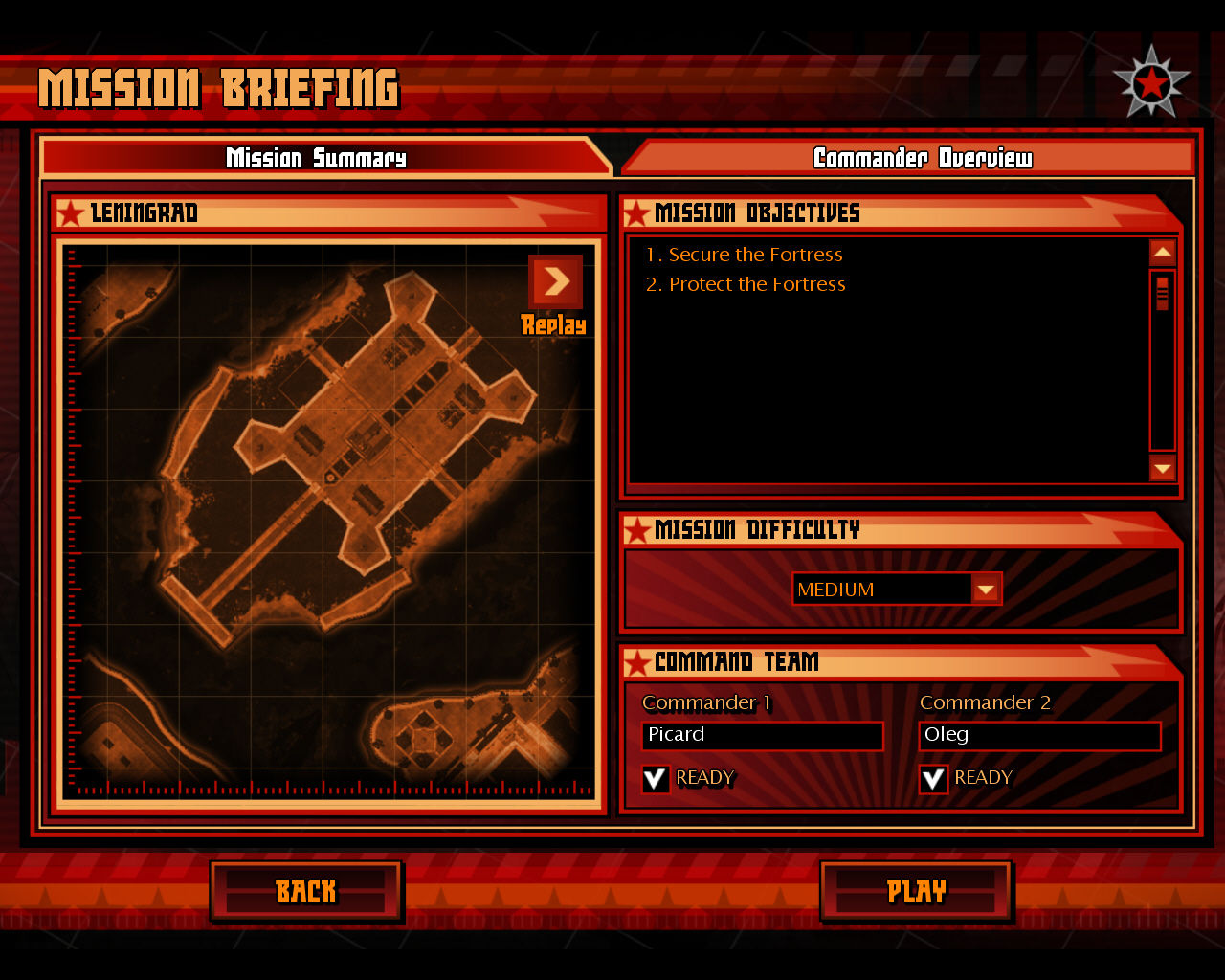 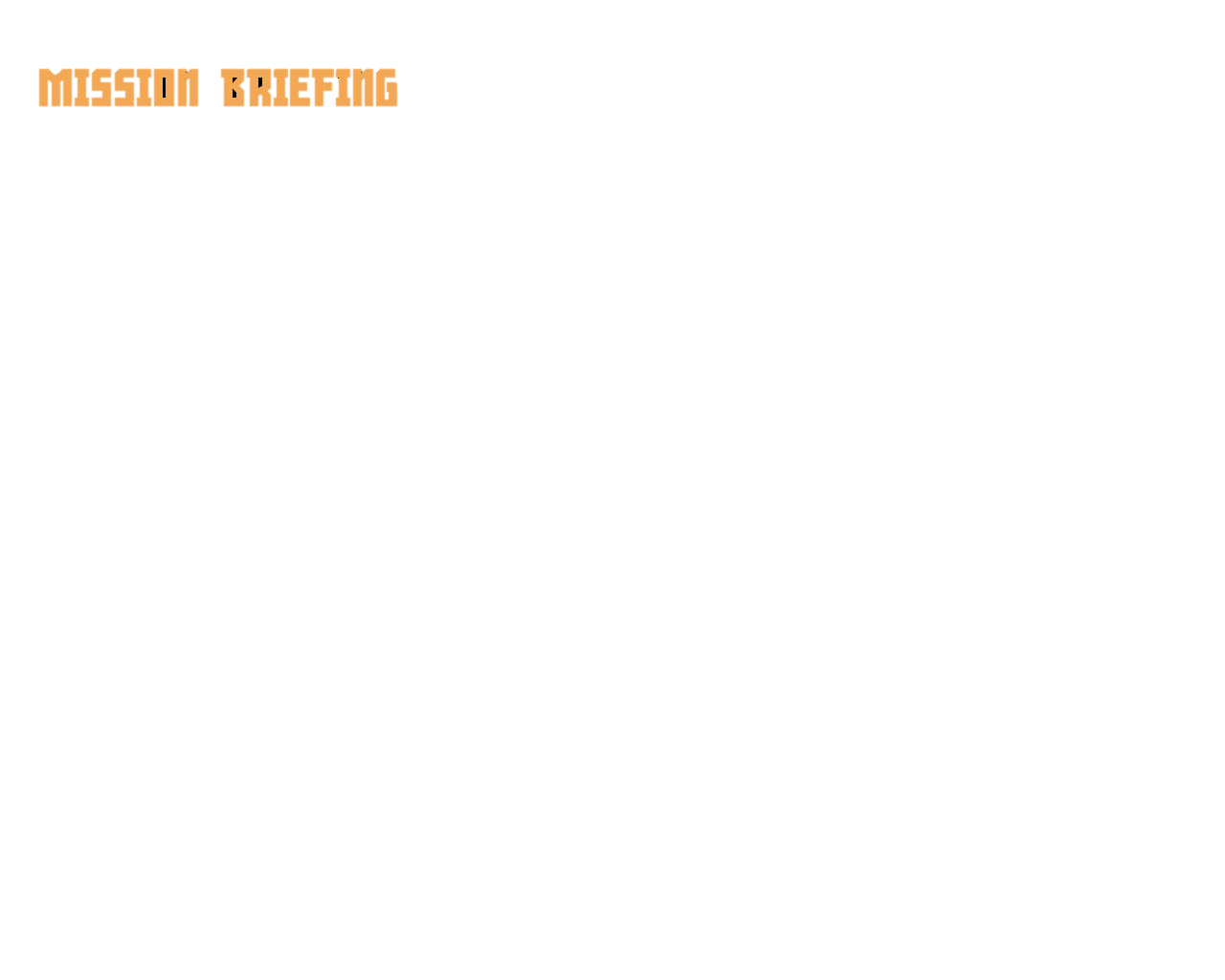 Background
Mission Summary
The 3 R’s
Visual Summary
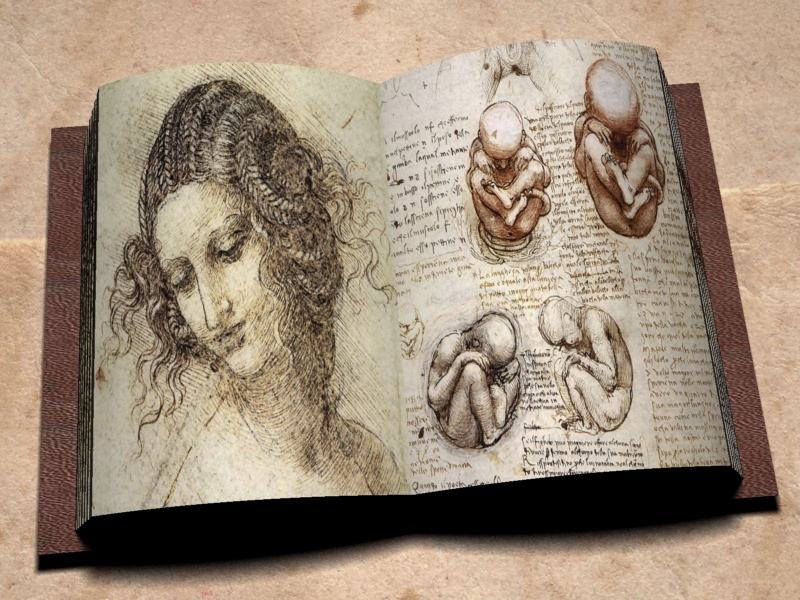 The new ideas brought on by the Renaissance inspired new creations of all types. Some of the most amazing creators were the artists of the time. They not only painted incredible pictures but they studied science and made incredible discoveries in technology. Not just content to sit back on the classics they started to push Europe forward in new and exciting ways.
Essential Question
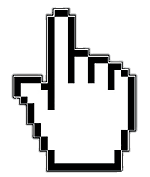 Who were the main artists of the Renaissance?
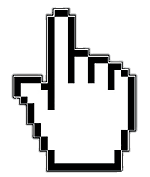 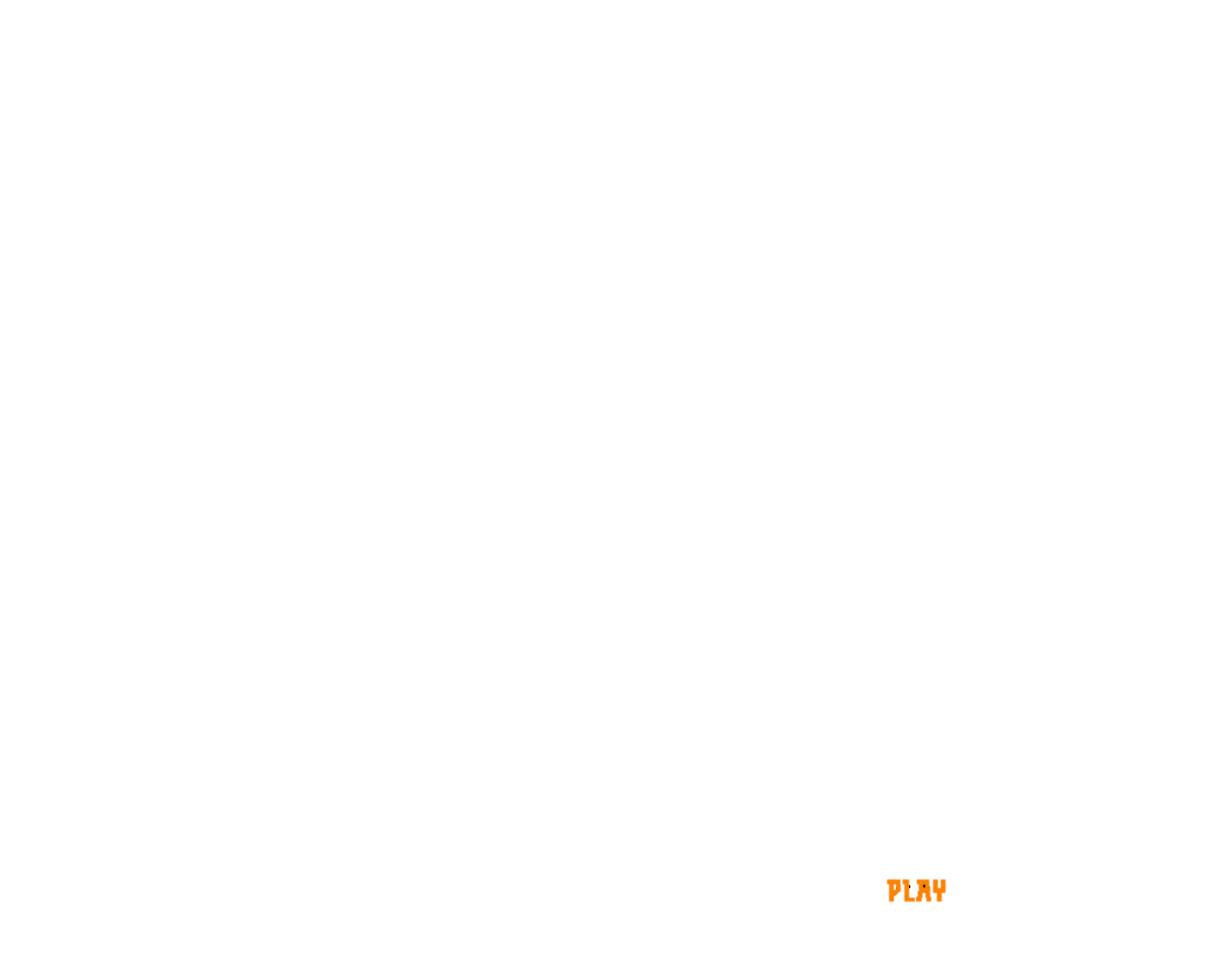 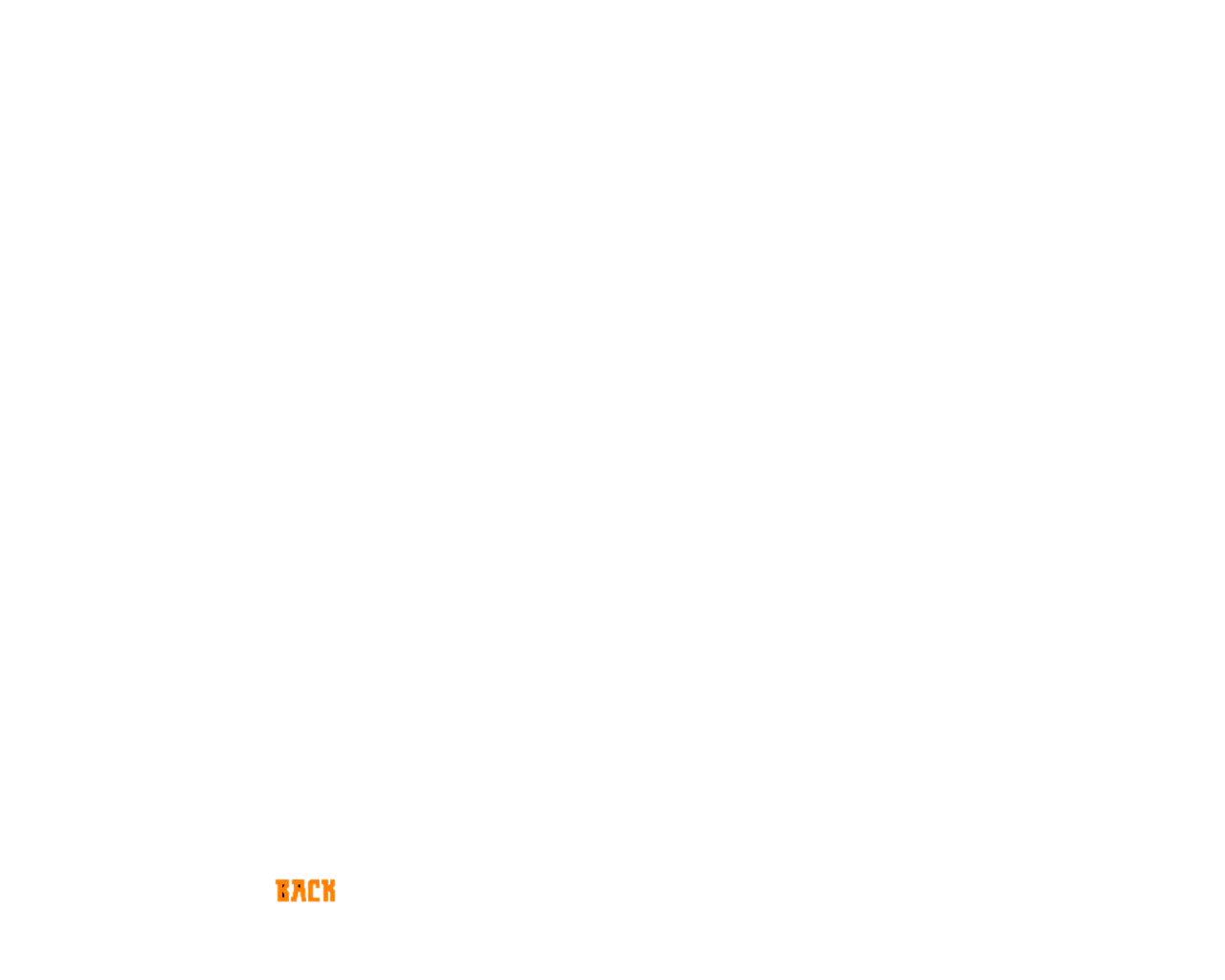 Loading...
Loading...
Loading...
Loading...
Loading...
Loading...
Loading...
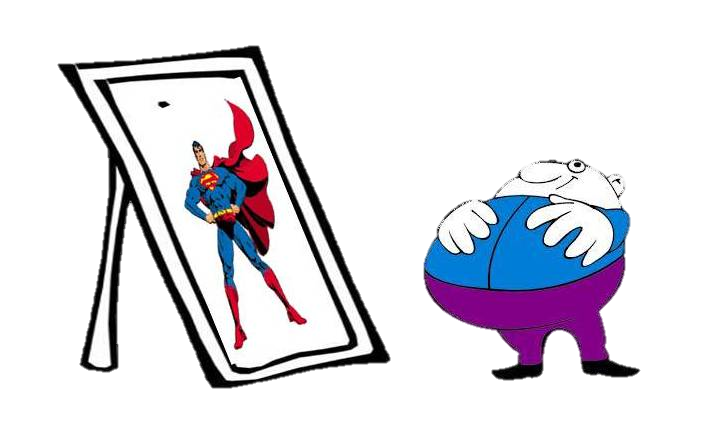 One way bias happens is when we want to see only the good side of something.
[Speaker Notes: Perspective? Bias? Etc.?]
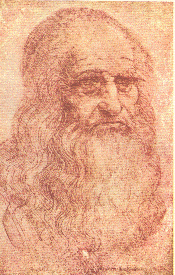 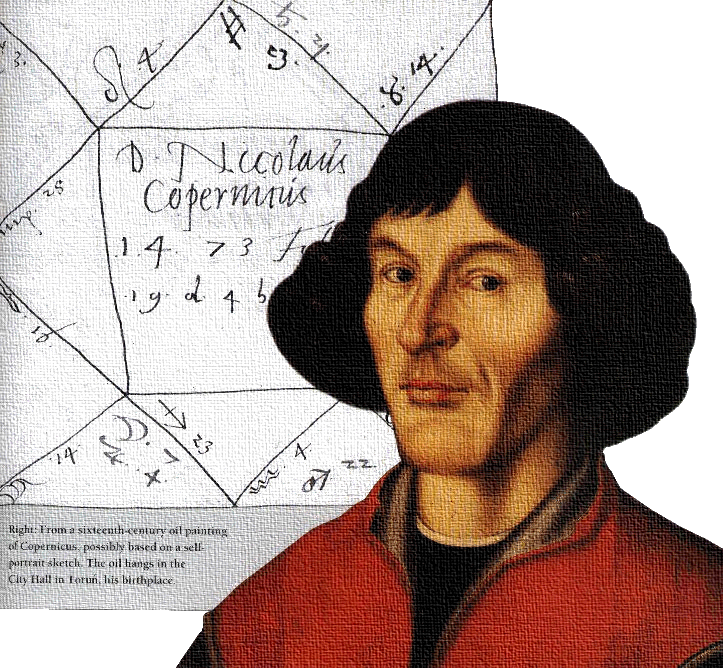 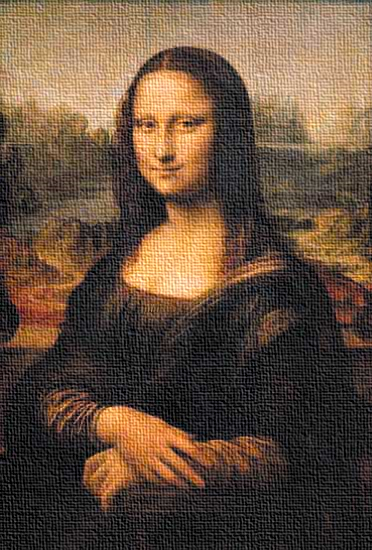 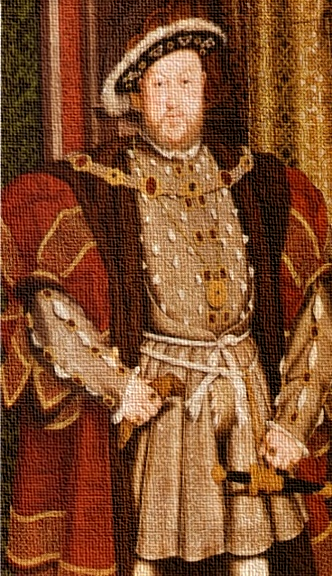 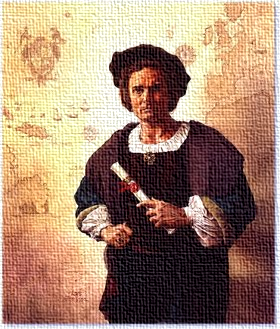 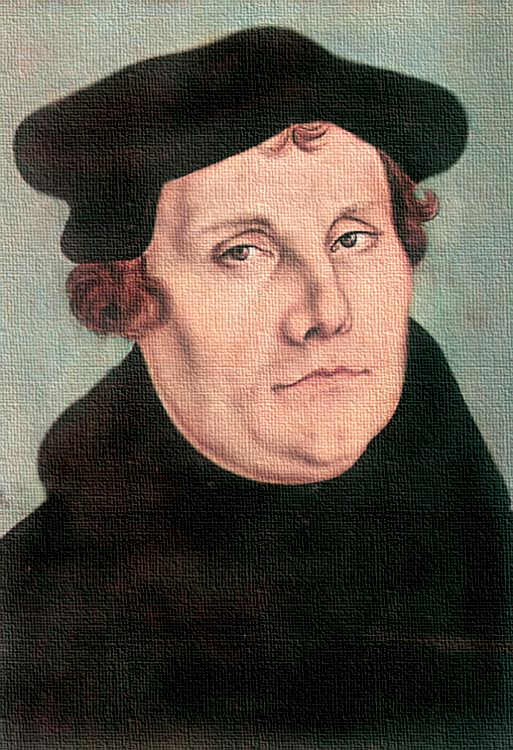 The Three Rs
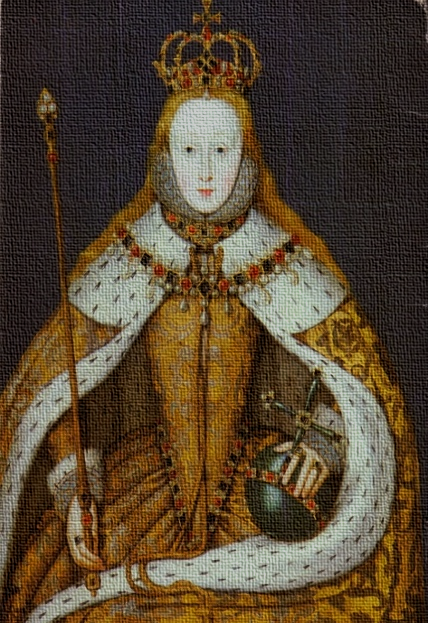 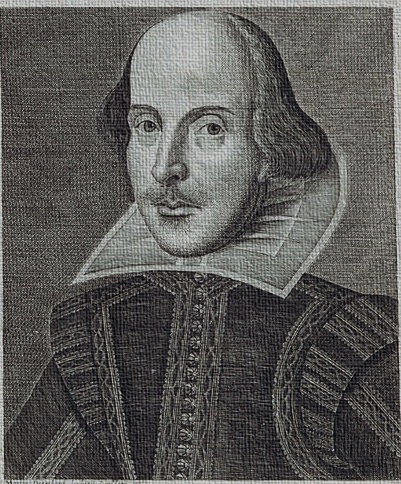 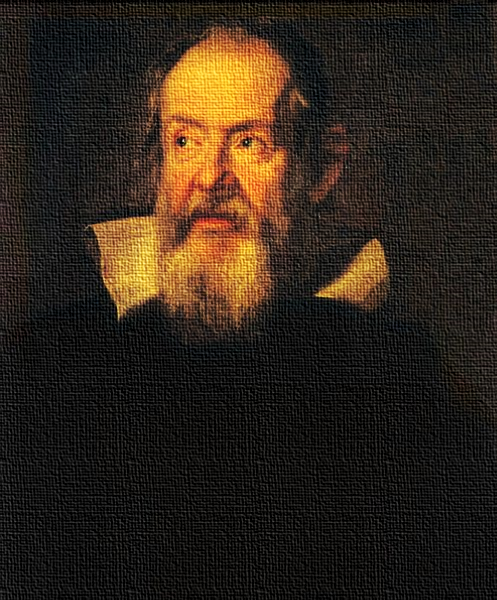 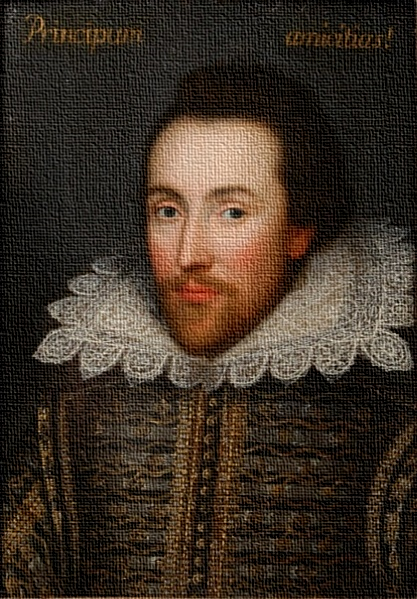 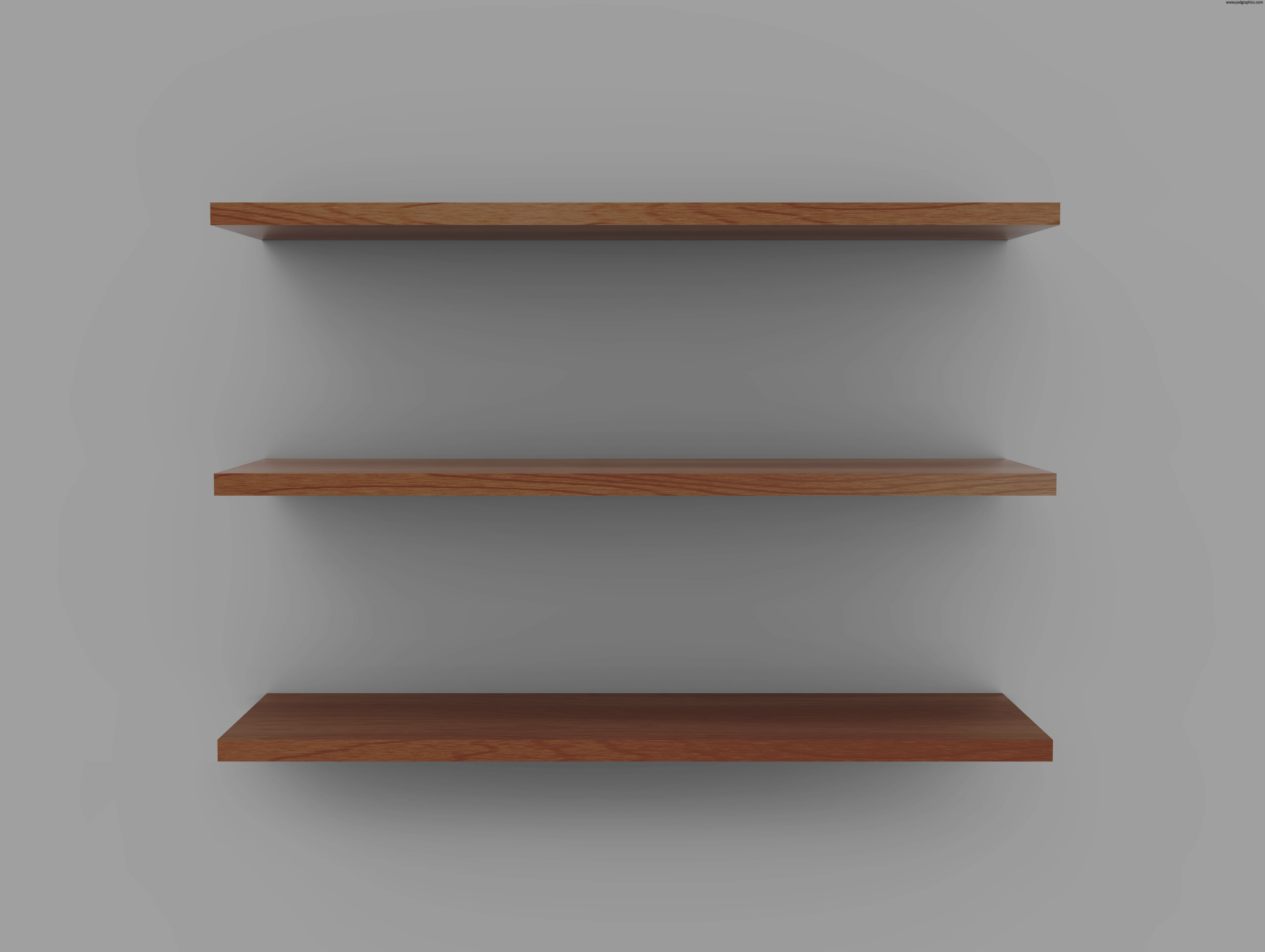 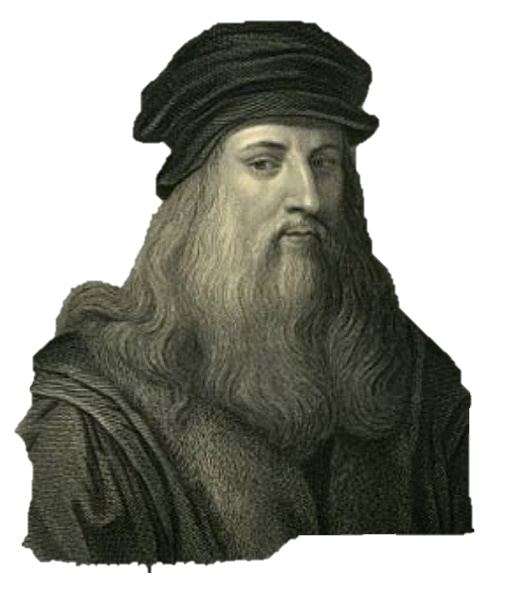 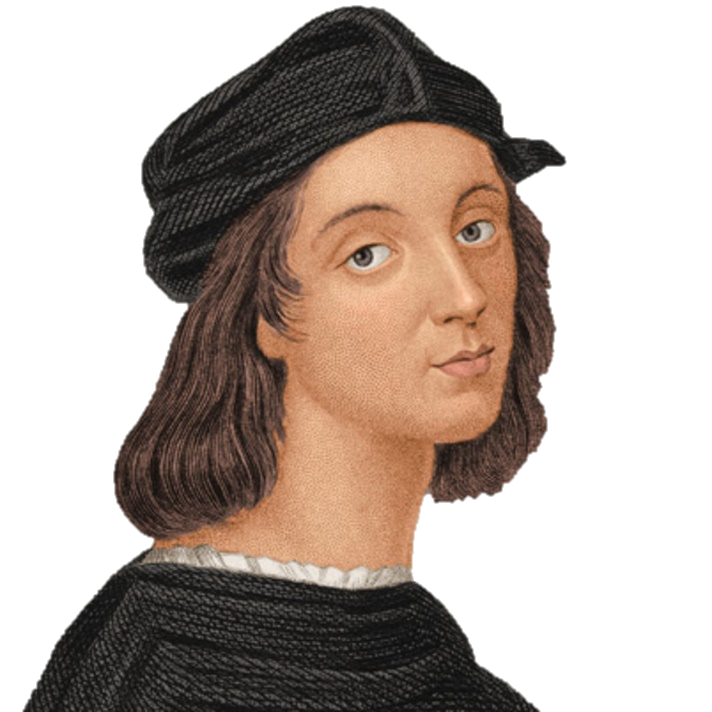 Chapter 2:The Artists
Leonardo da Vinci
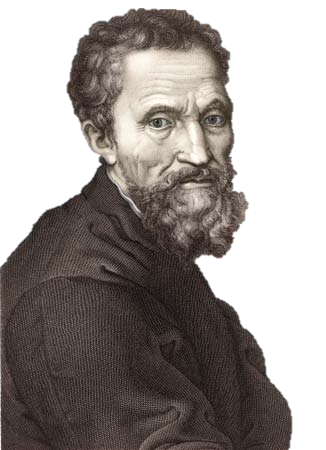 Raphael da Urbino
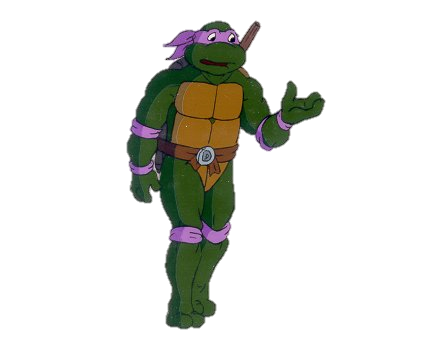 Michelangelo di Simoni
Donatello di Sewer
Donatello di Sewer
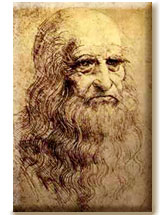 Leonardoda Vinci
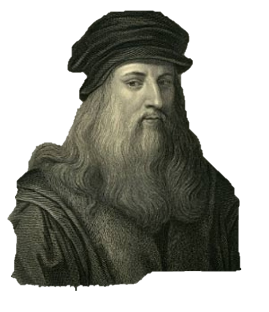 Donatello di Sewer
Leonardon't
Leonardo!
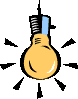 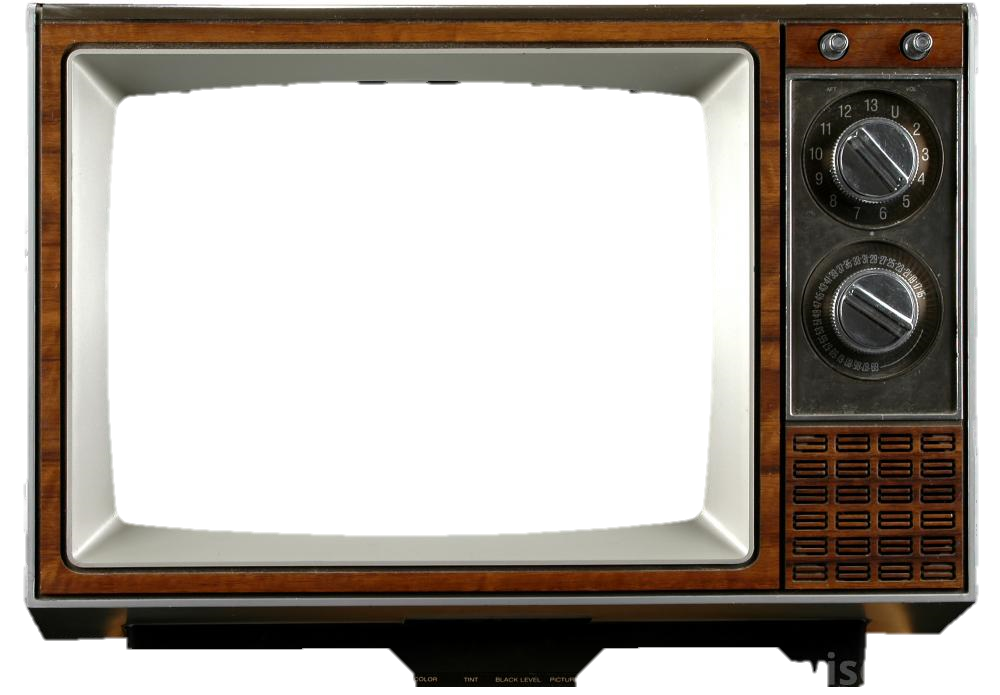 -OR-
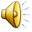 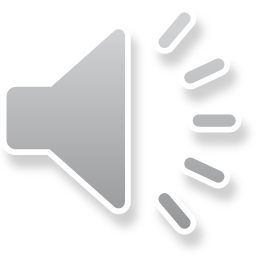 How to Play
Remember, Da Vinci lived in the early 1500s!
I will show you a picture or description of something.
Tell me if you think it was invented or planned by Da Vinci or not.
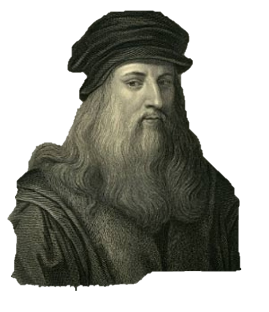 Leonardo!
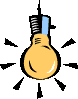 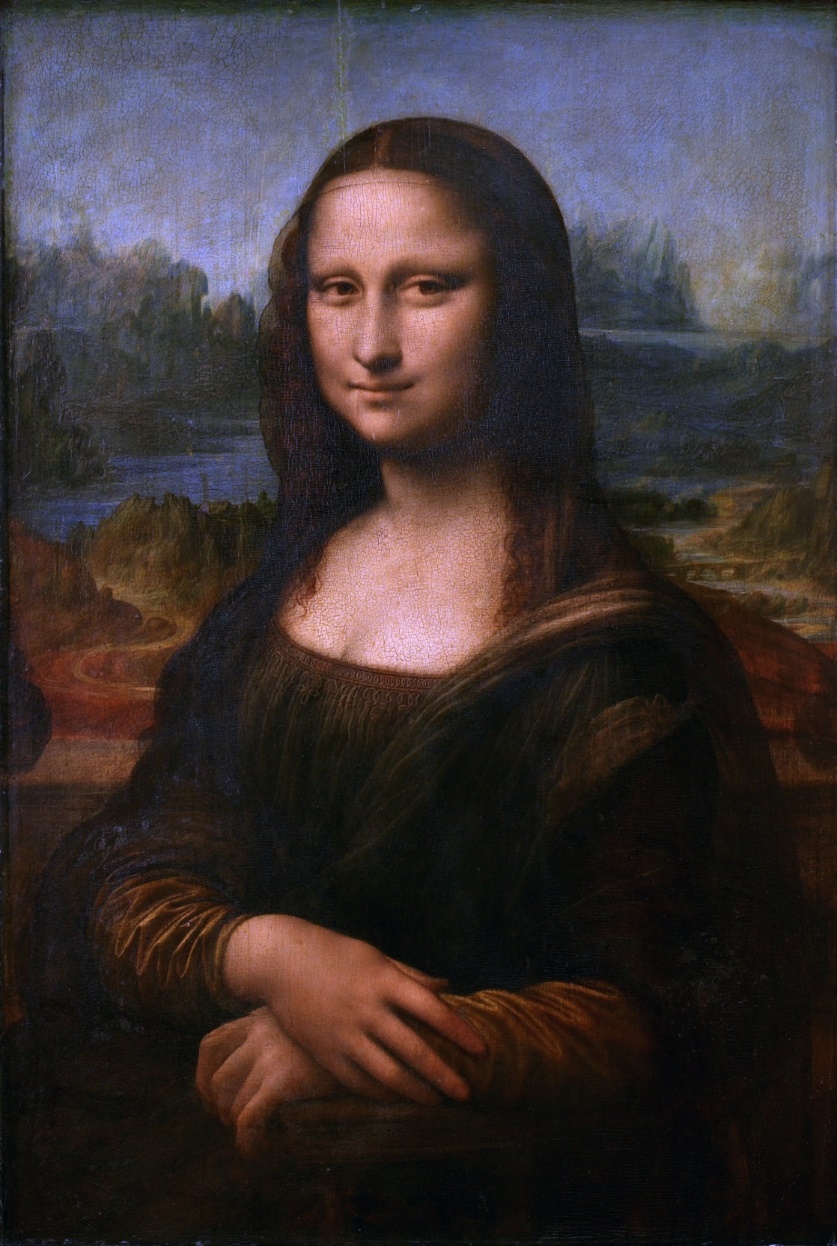 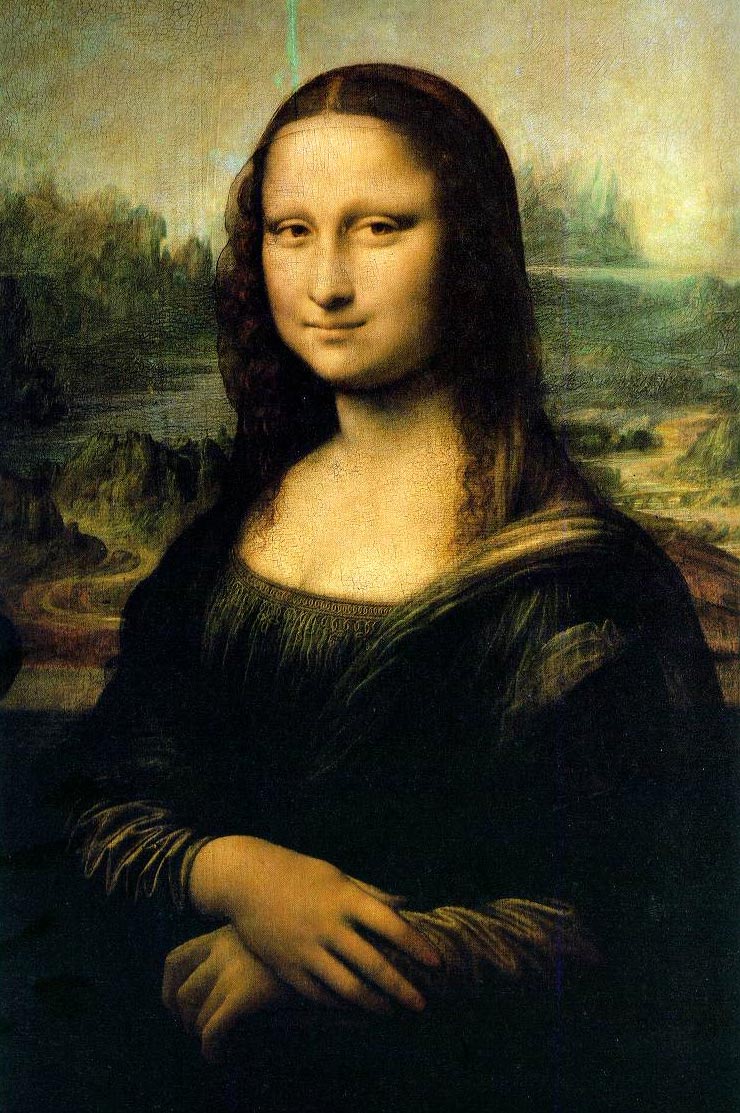 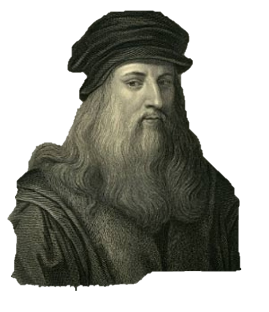 The Mona Lisa
Why do you think The Mona Lisa considered such a great painting?
Leonardon't
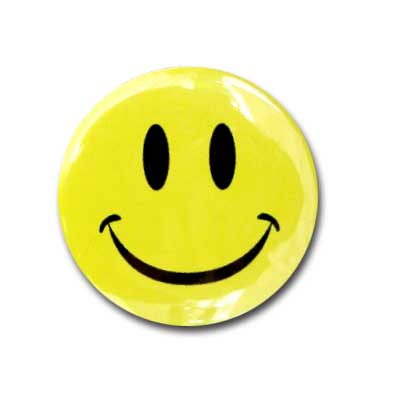 The Happy Face
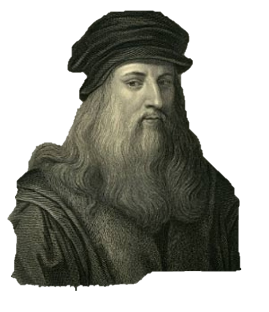 The Artist
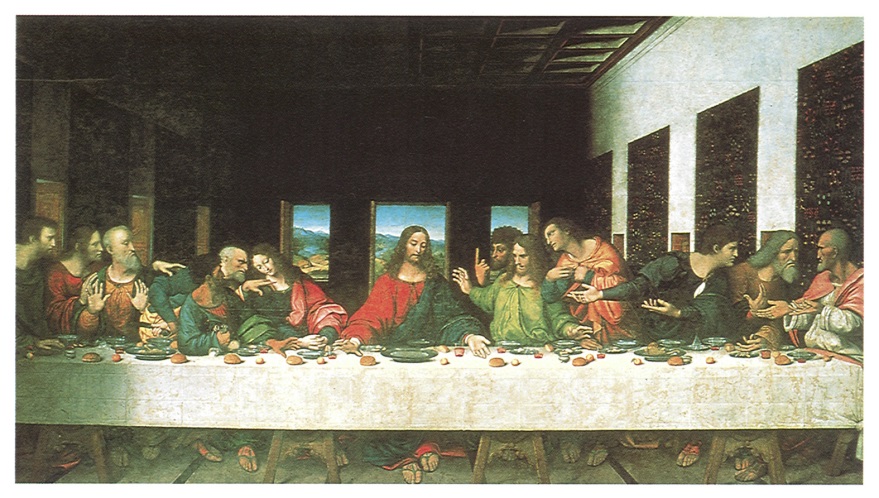 Known for The Mona Lisa and The Last Supper.
Focused on realism, art should reflect life as it is.
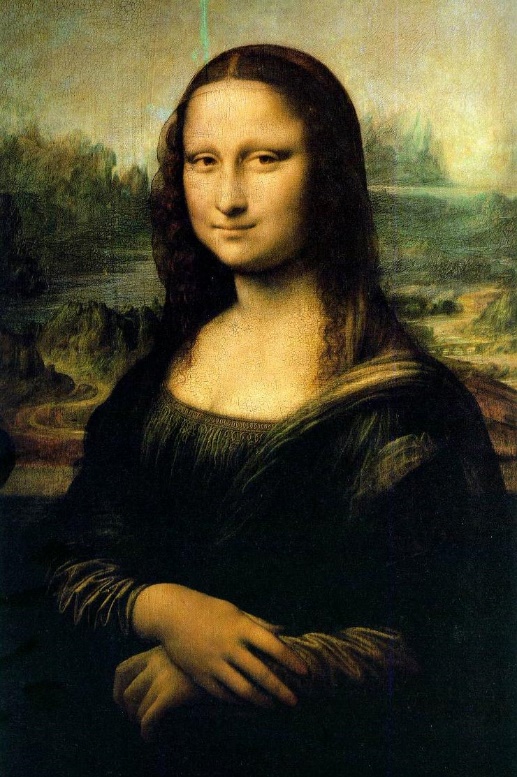 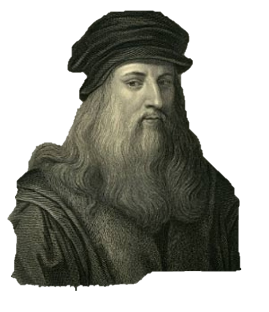 Leonardo!
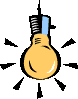 Horseless Carriage (a car)
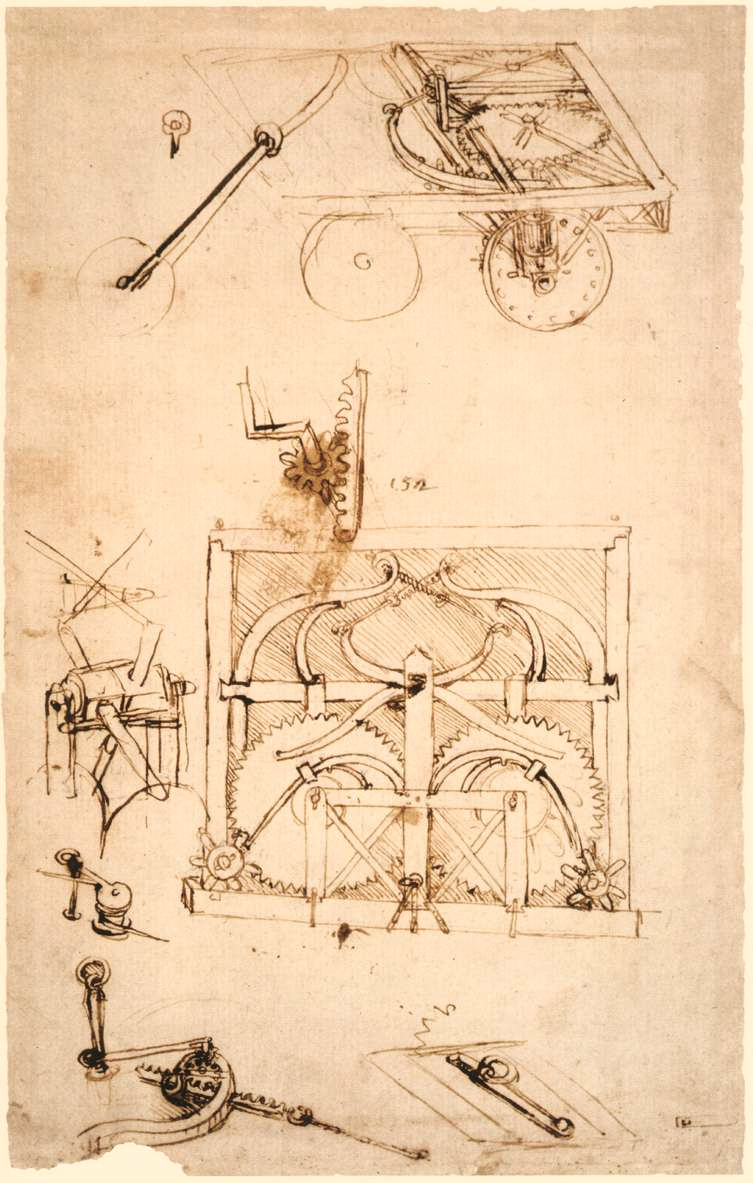 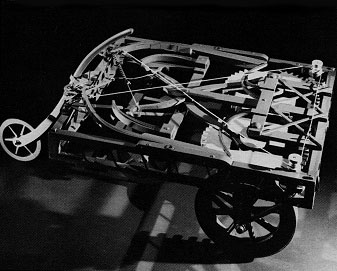 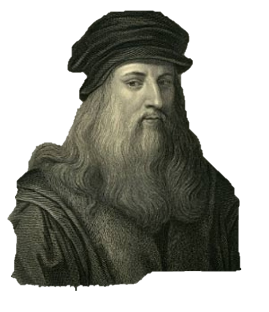 Leonardo!
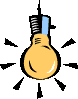 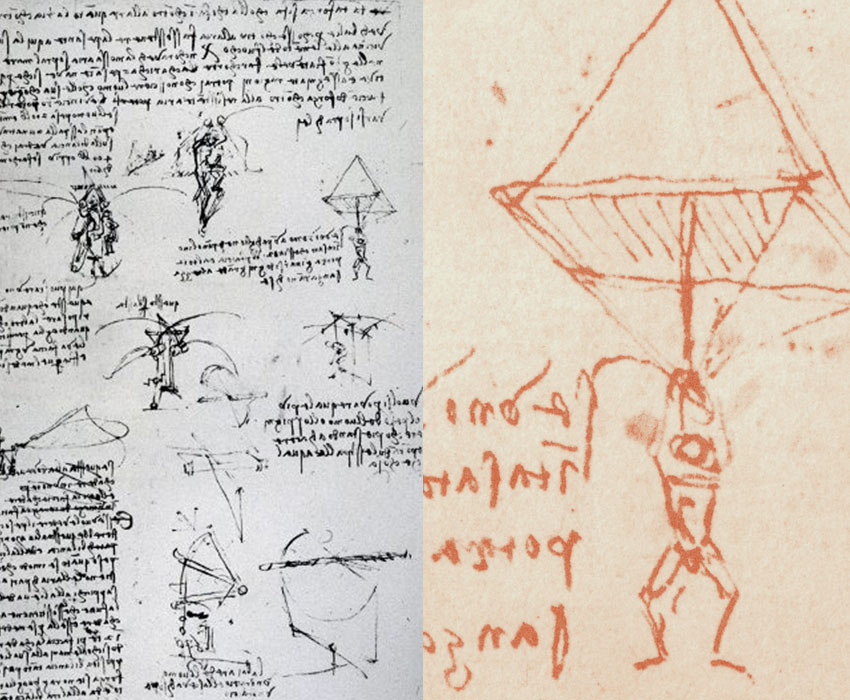 Parachute
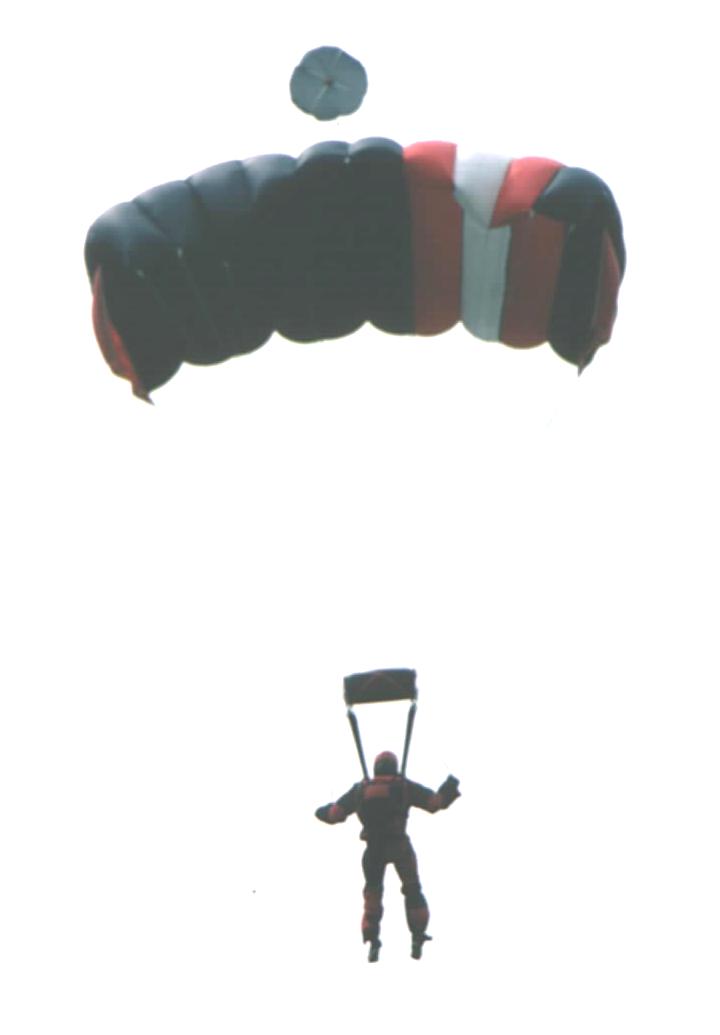 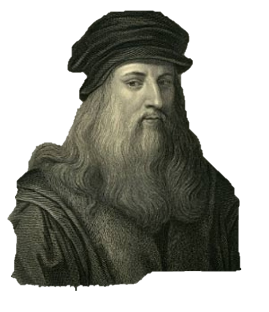 Leonardo!
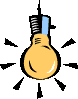 Hang Glider
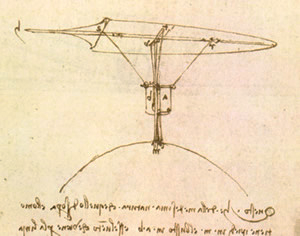 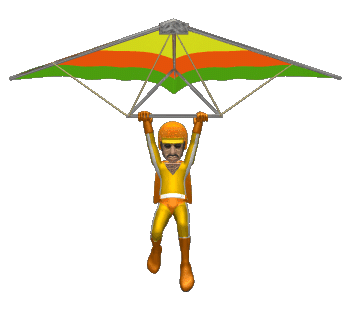 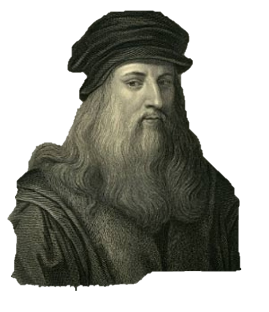 Leonardo!
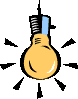 Helicopter
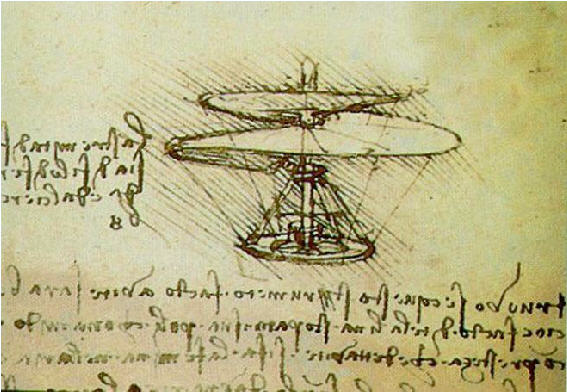 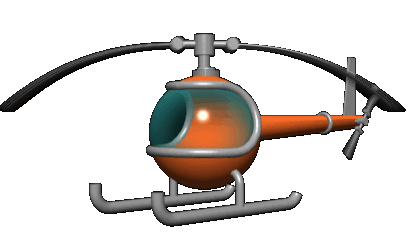 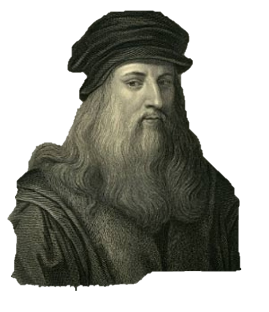 Leonardon't
Aircraft Carrier
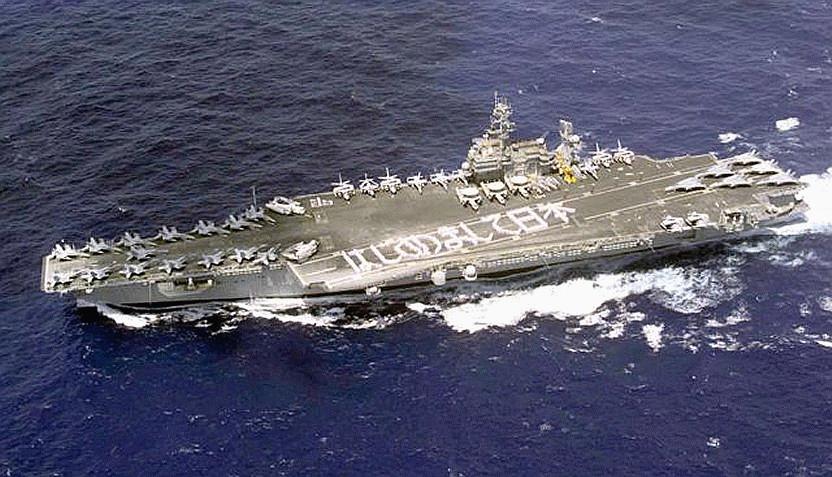 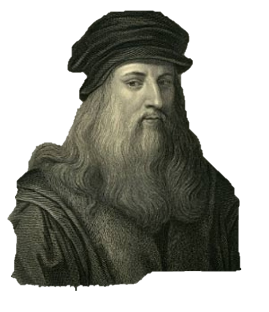 The Scientist
-He made many careful drawings of birds flying.






-He designed many types  of possible flying machines,                    including one like a helicopter.
-Leo was very interested in flight.
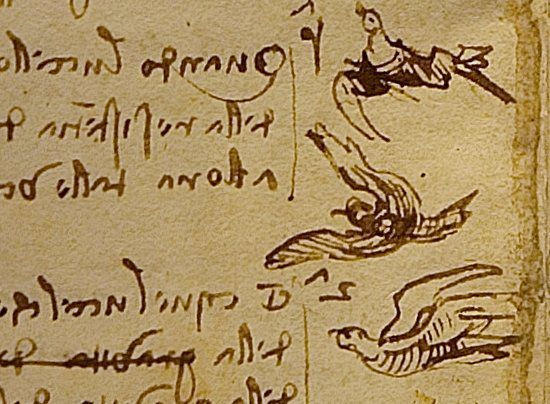 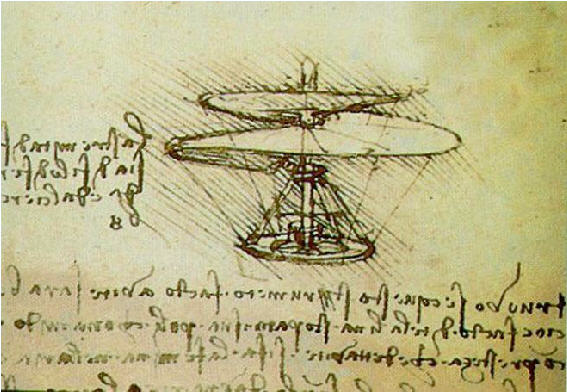 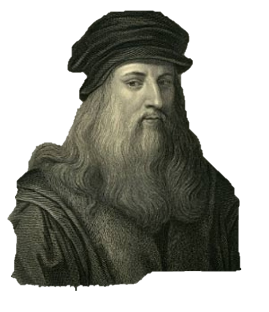 Leonardo!
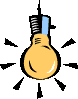 Tank
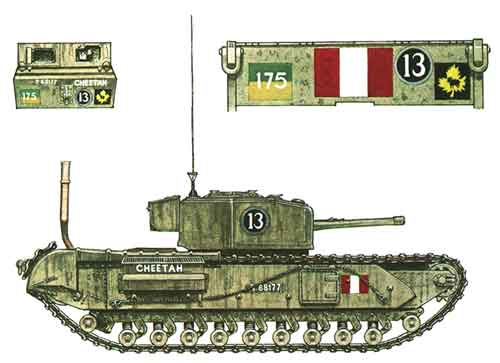 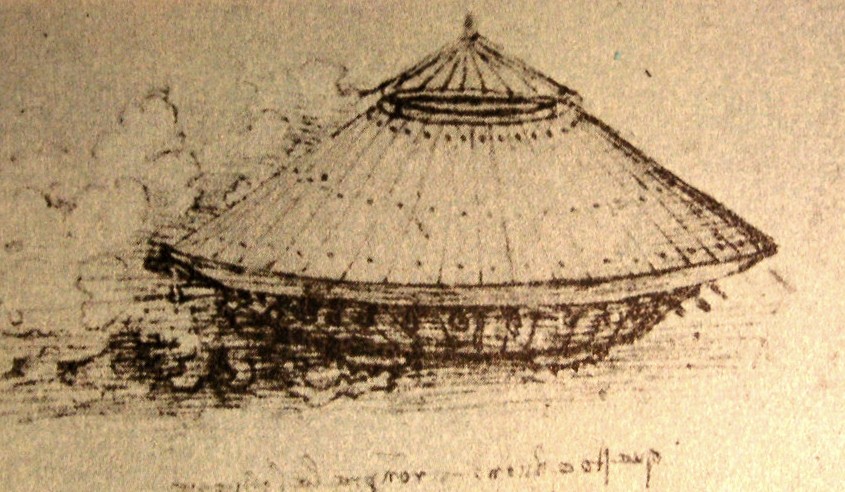 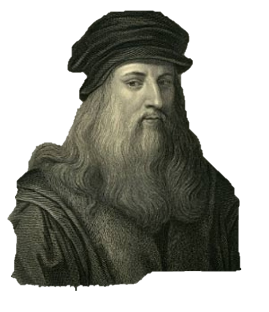 Leonardo!
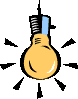 Crazy Leg Chopping Machine for Evil Geniuses
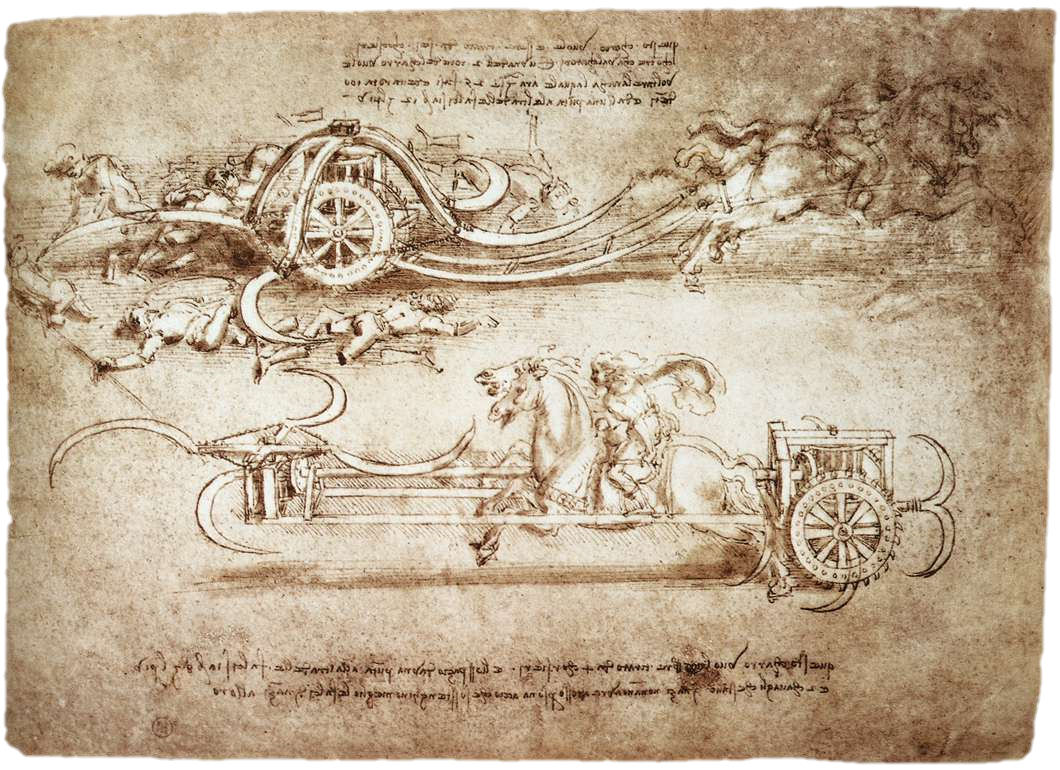 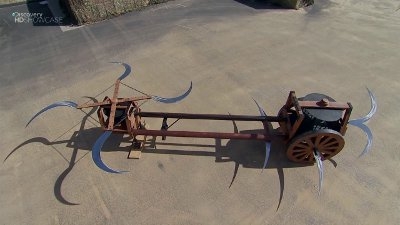 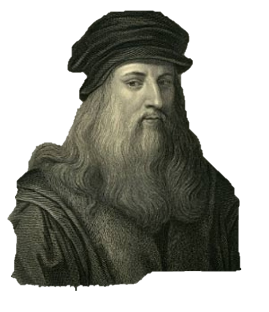 The Scientist II
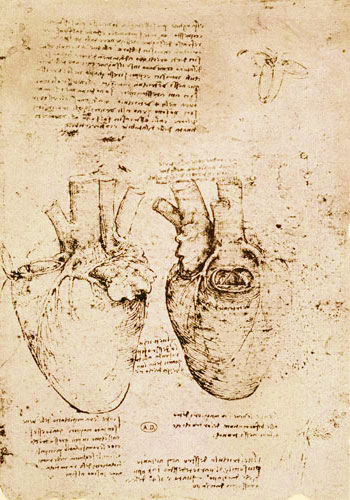 -Studied the human body to make his art more lifelike.
-His sketches of bones and organs were used by doctors for hundreds of years..
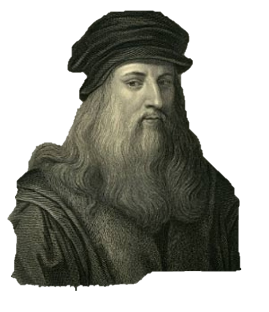 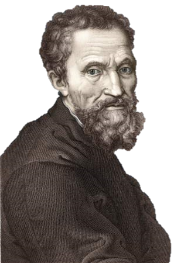 Michelangelo
Donatello di Sewer
First sculpture done at age 15!
Known for the David, Moses and Pieta
Did not want to be a painter, only wanted to sculpt.
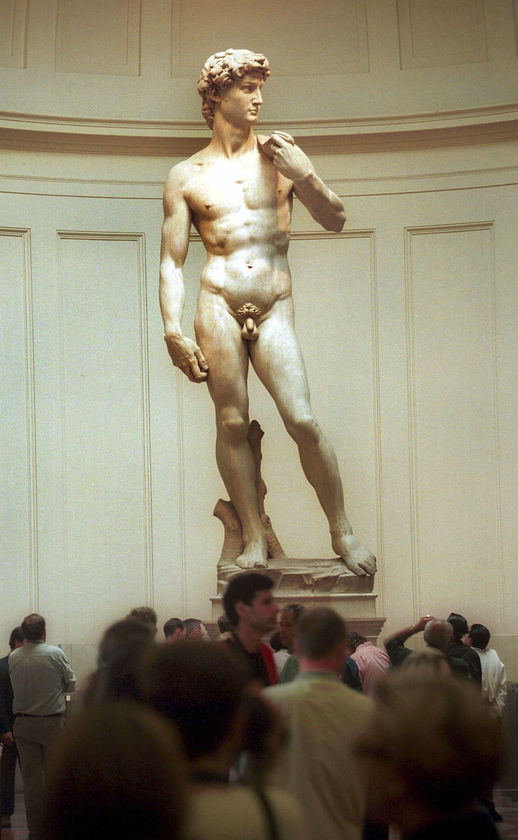 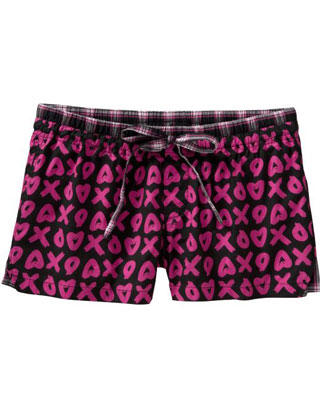 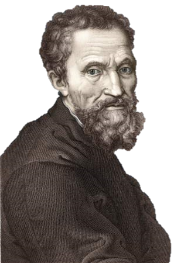 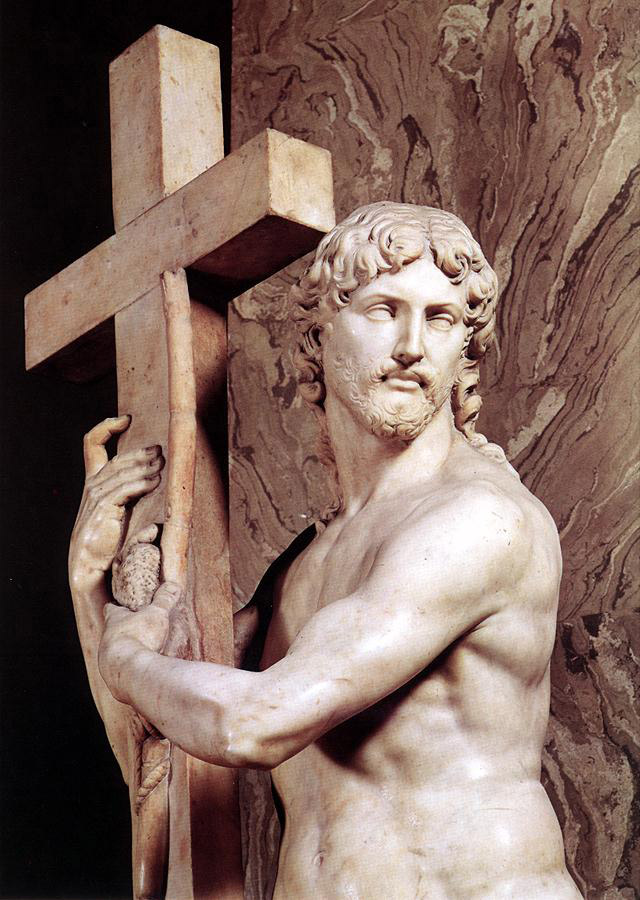 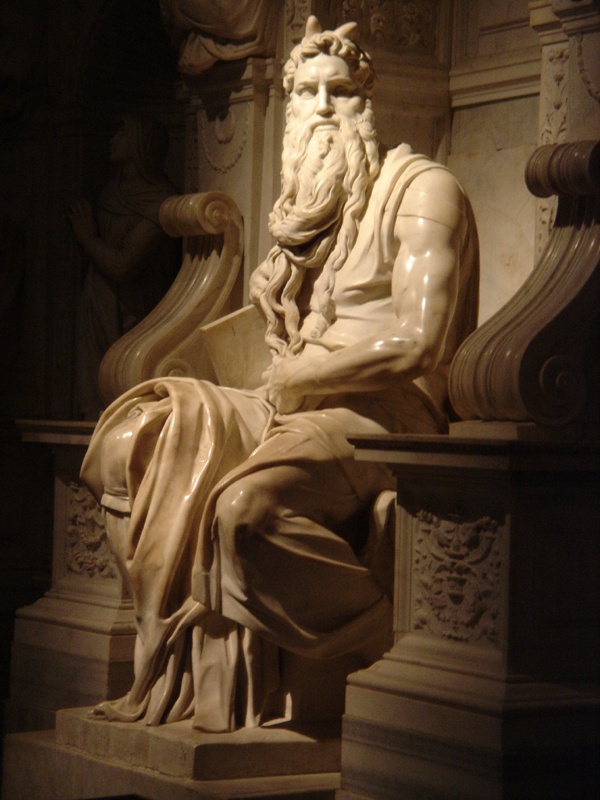 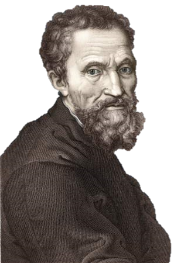 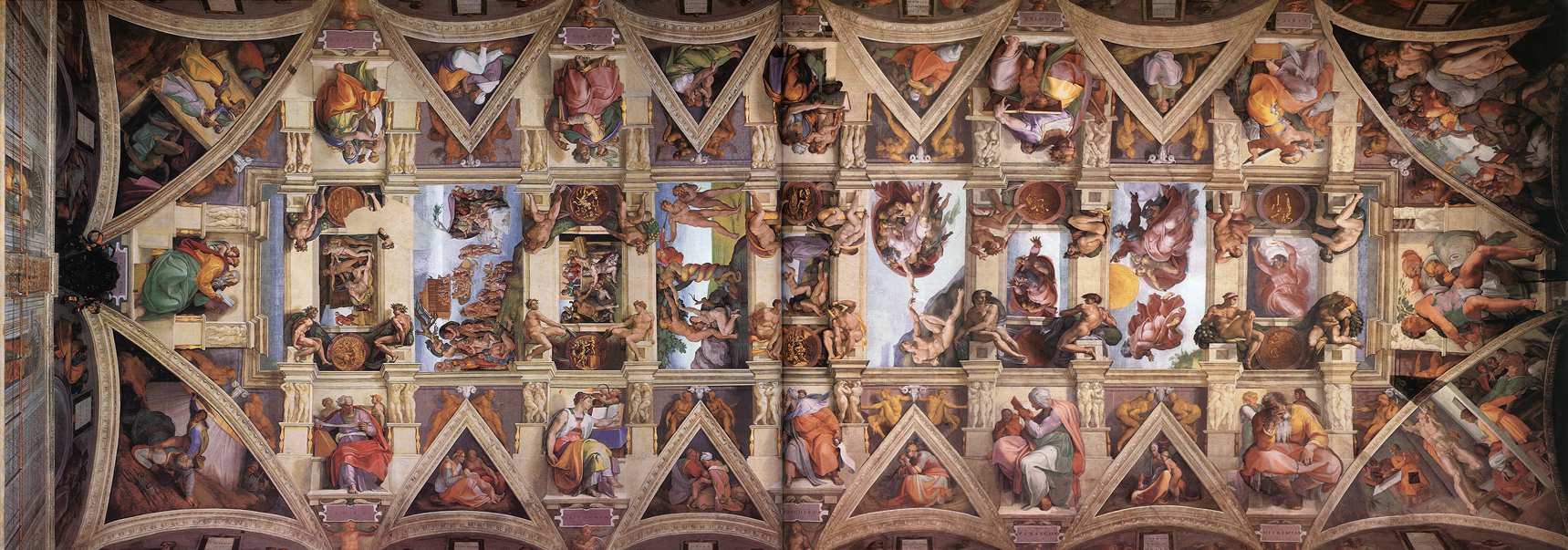 The Sistine Chapel
This is a painting on the ceiling of a church.
It took over 4 years to finish.
Michelangelo didn’t want to do it but was forced by the pope.
It wasn’t easy!
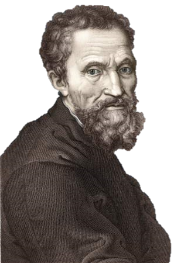 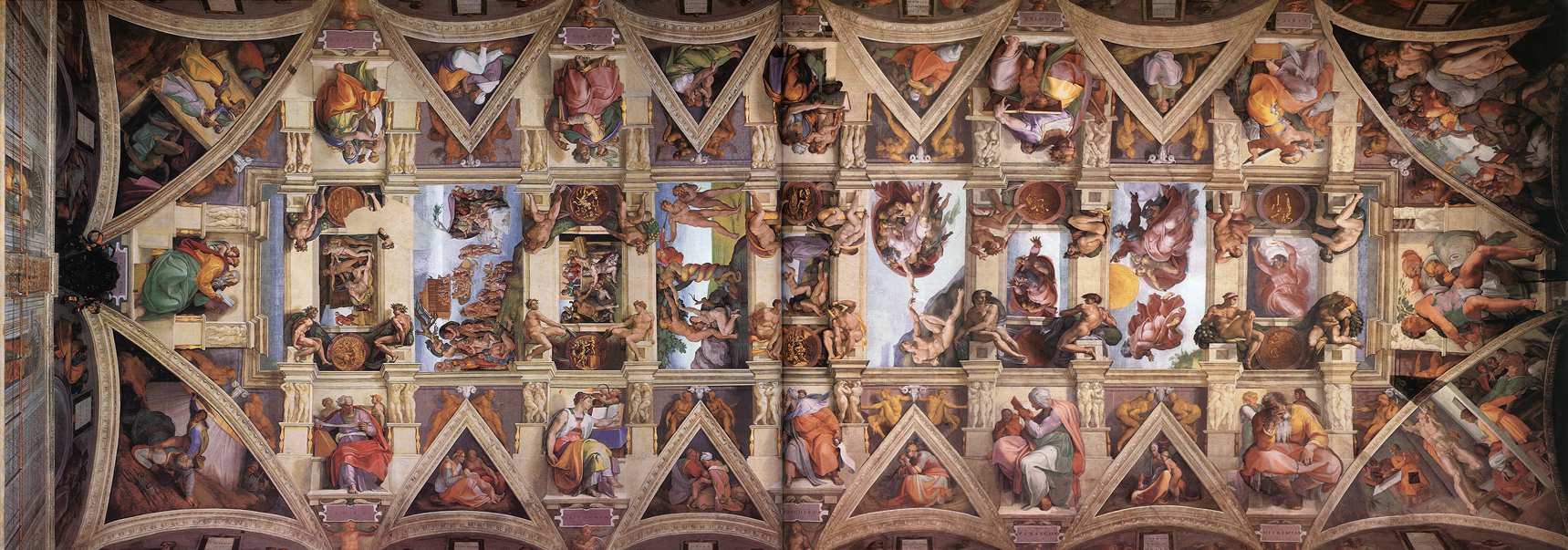 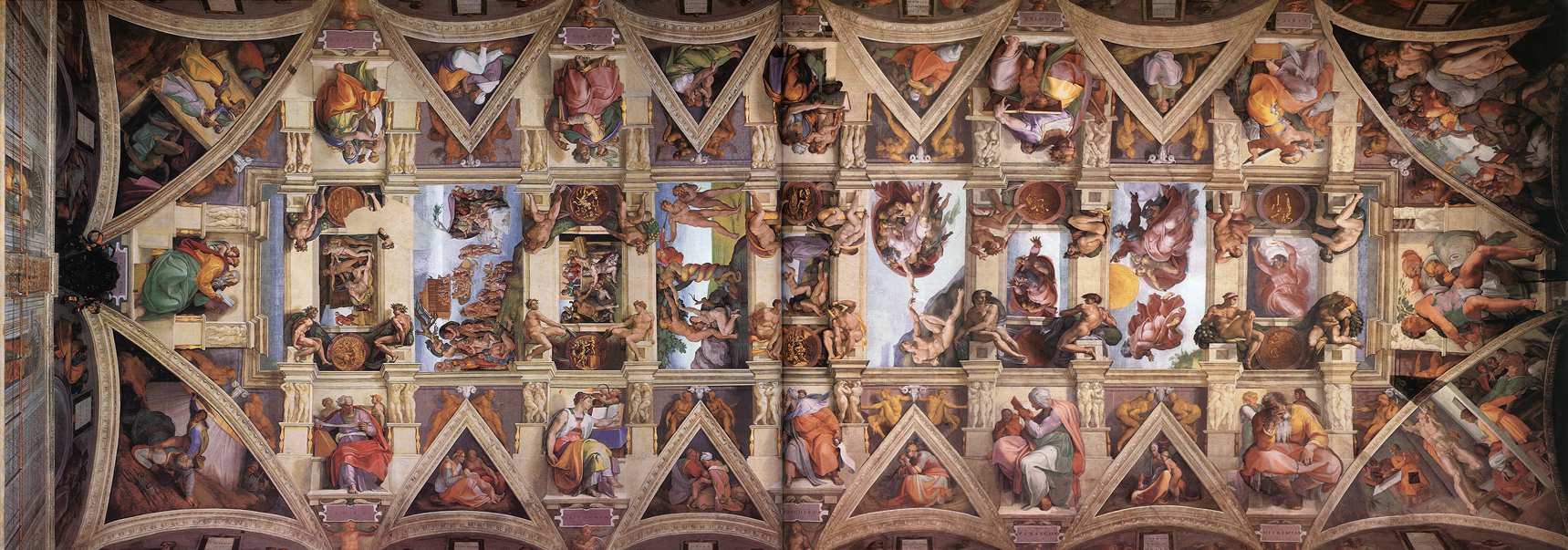 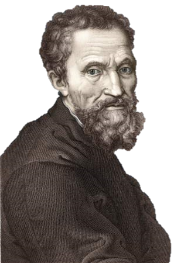